КЛАССная прогулка3 «б» класса по  главной улице нашего города.
Улица Ленина в Перми не представлена классической линией, а « петляет» вдоль территории Ленинского и Дзержинского районов.
На ней расположены административные  и культурные учреждения, магазины.
 Вдоль улицы тянется городская эспланада. Протяженность улицы 5 км.
[Speaker Notes: Оригинальные шаблоны для презентаций: https://presentation-creation.ru/powerpoint-templates.html 
Бесплатно и без регистрации.]
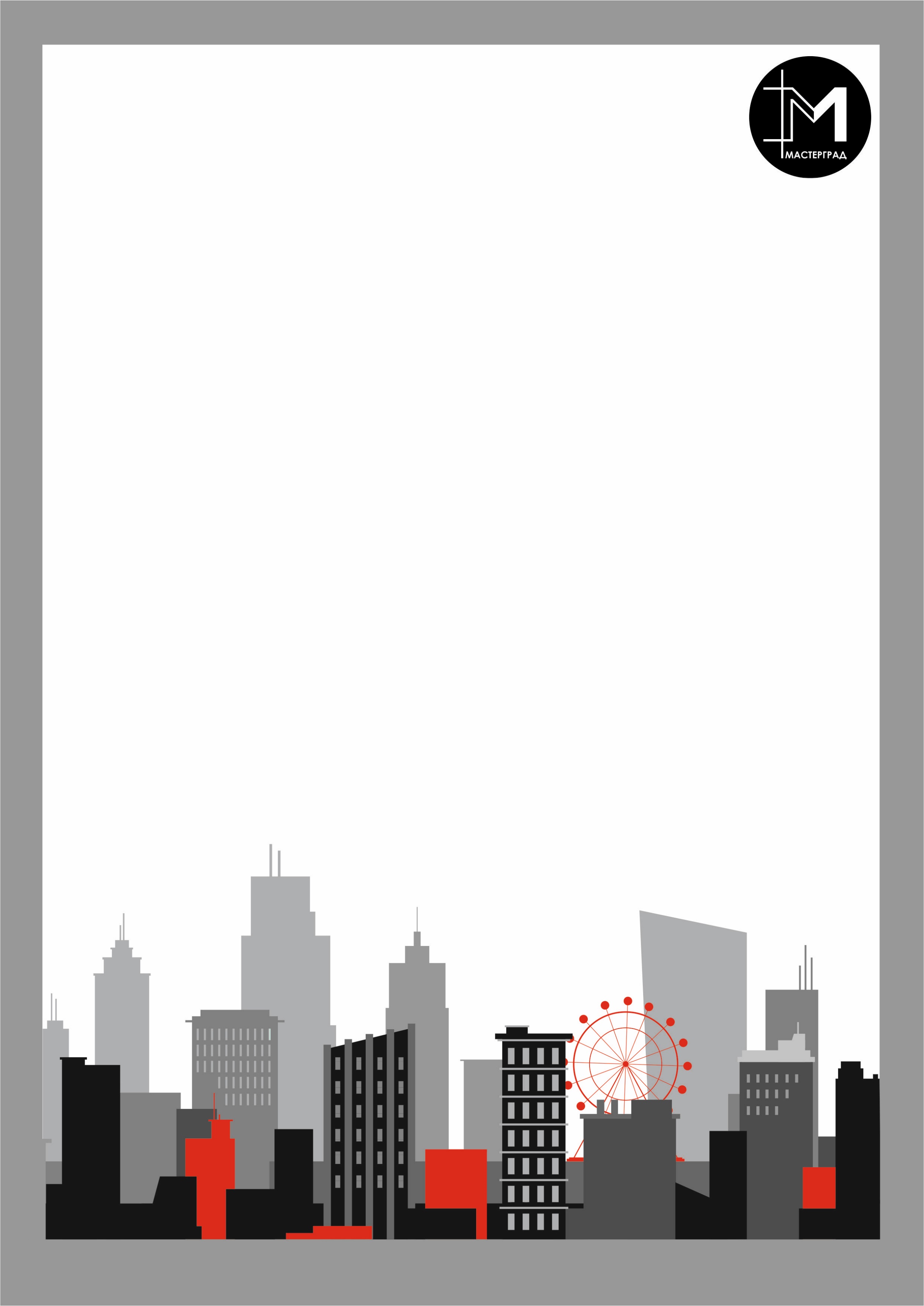 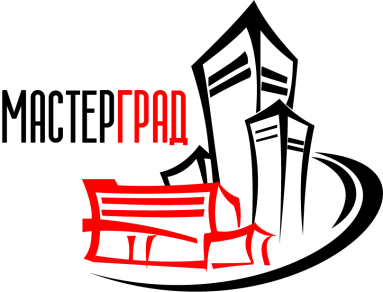 Экскурсия в библиотеку
185лет Пермской краевой библиотеки имени М.Горького
Ребята побывали в удивительном городе ,где вместо улиц-ряды книжных стеллажей, вместо этажей –книжные полки 
Узнали о истории библиотеки ,о знаменитых читателях «Горьковки»,о сегодняшних достижениях
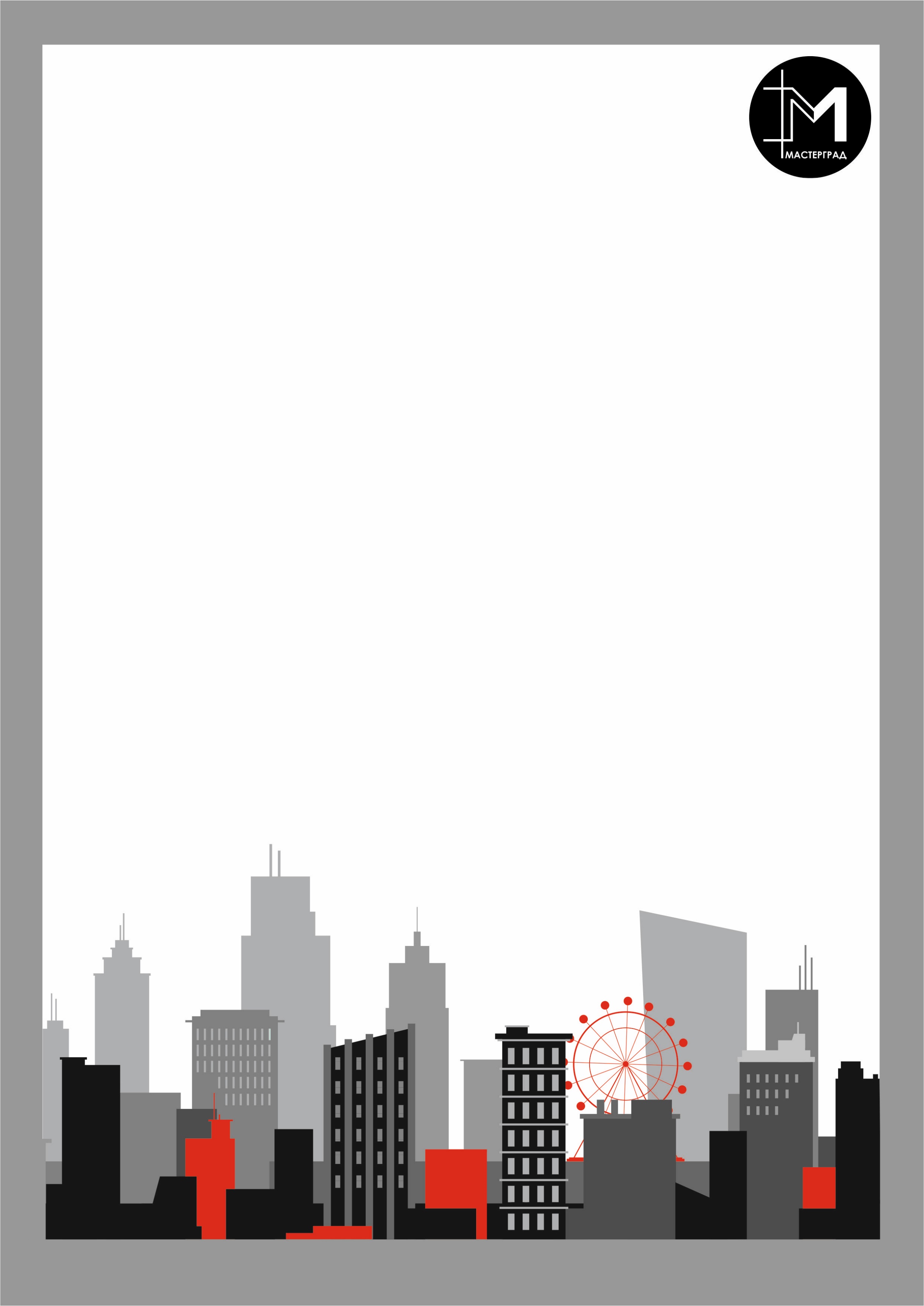 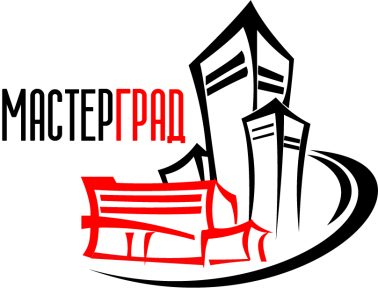 Самая большая книга
.
Музей Пермской нефти
Музей насчитывает более 3000экспонатов,макетов-реконстуции нефтепромыслов  и нефтяного оборудования, эксклюзивные коллекции образцов нефти
Узнали кто был первооткрывателем пермской нефти
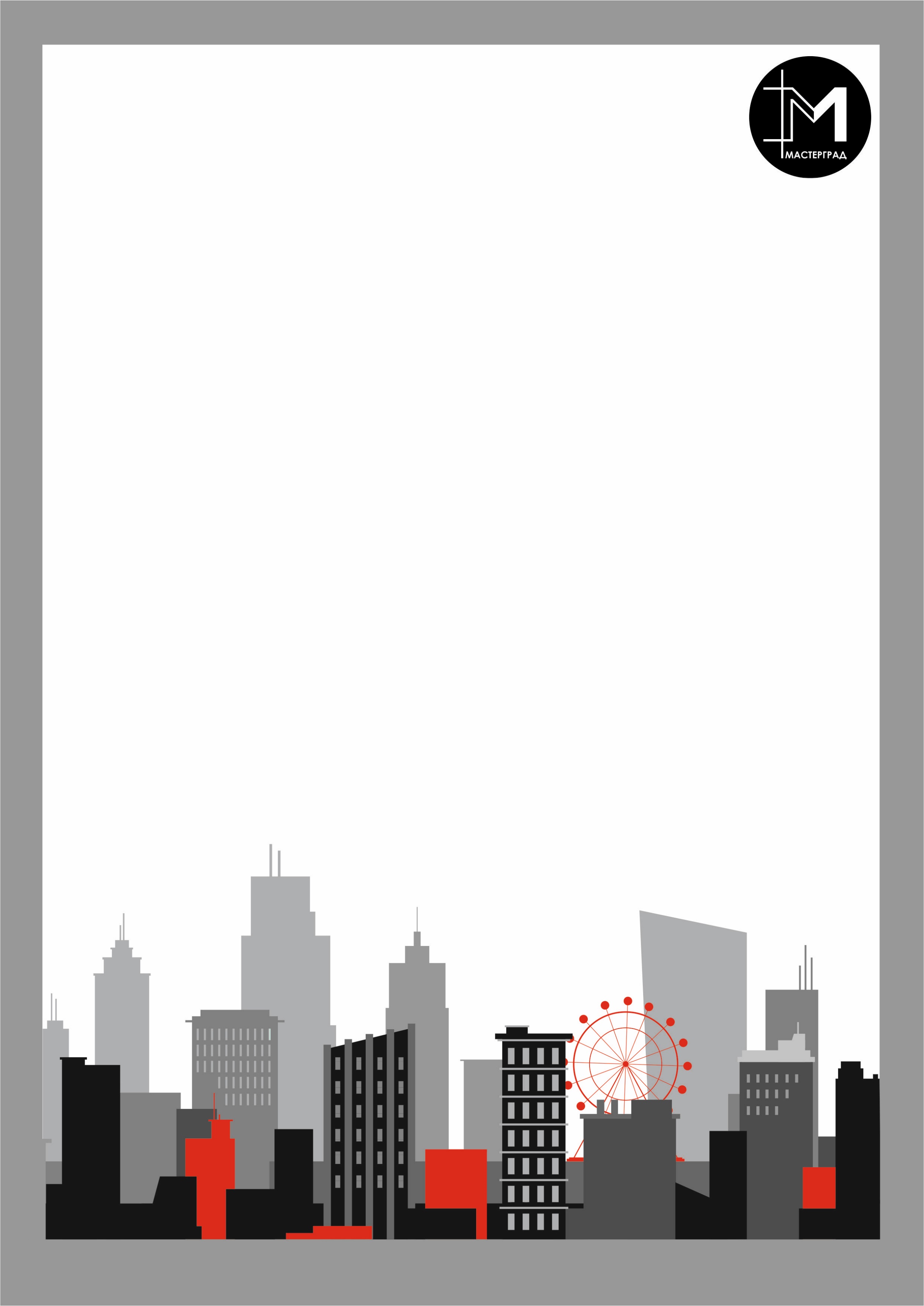 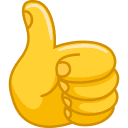 Рекомендуем!             Приятных прогулок!
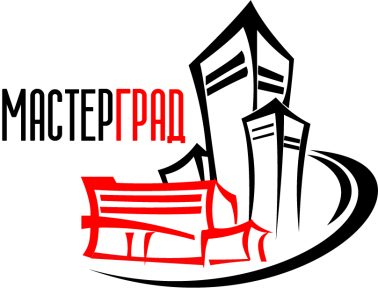